CENTRO UNIVERSITÁRIO DO SUL DE MINAS
PROJETO DO TRABALHO DE CONCLUSÃO DE CURSO
CURSO DE ENGENHARIA AGRONÔMICA
DIFERENTES DOSES DE STIMULATE SOBRE MUDAS DE CAFÉ

	ALUNO: Gustavo Barbosa Rios
		ORIENTADOR: Gustavo Rennó Reis Almeida
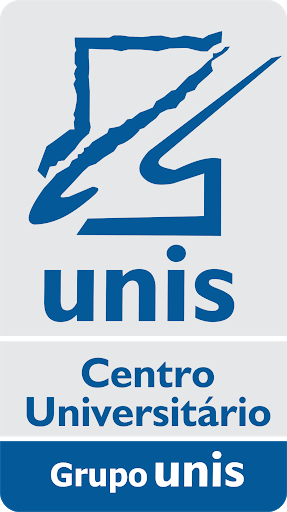 INTRODUÇÃO
Produção estimada de 54 a 58 milhões de sacas.
Sucesso da produção ligado ao correto manejo
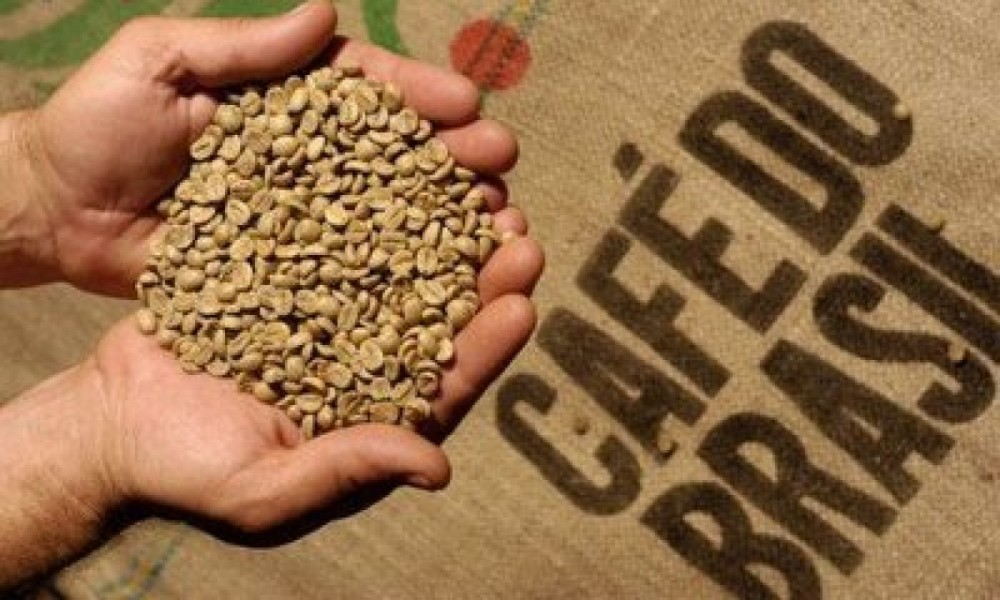 INTRODUÇÃO
O crescimento e a produção do cafeeiro estão ligados ao balanço hormonal (WU, 2018).

A formação da lavoura será a base para chegar à altos ganhos de produtividade (MATIELLO, 2010).
 
Novos produtos e técnicas estão sendo usados para aumentar a qualidade das mudas cafeeiras (STADNIK et al., 2017).
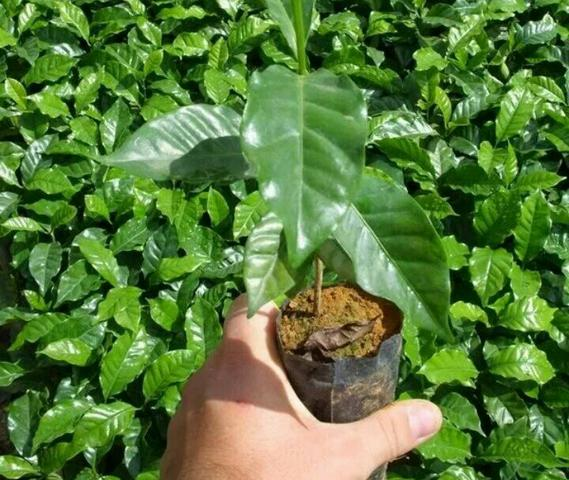 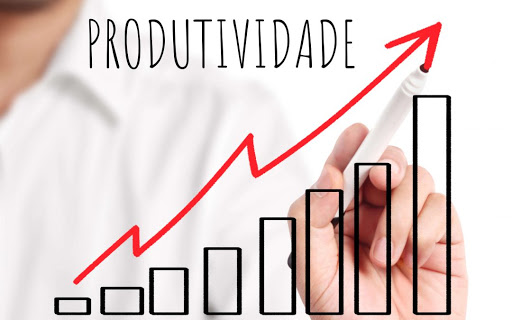 INTRODUÇÃO
BIOESTIMULANTES
São soluções que trará boas respostas ao crescimento e desenvolvimento de plantas.
STIMULATE

Bioestimulante contendo fitorreguladores. São compostos por cinetina, ácido indolbutírico e giberelina.
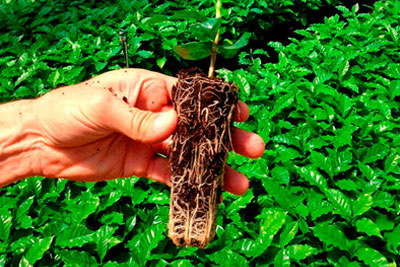 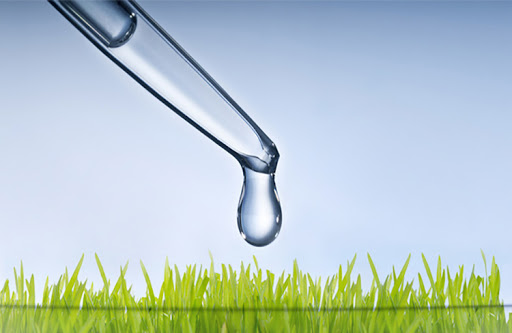 PROBLEMATIZAÇÃO
Fatores ambientais.

Escolha do local para instalação do viveiro.

Manejos para formação do viveiro.

Mudas de café precisam atender padrões técnicos.
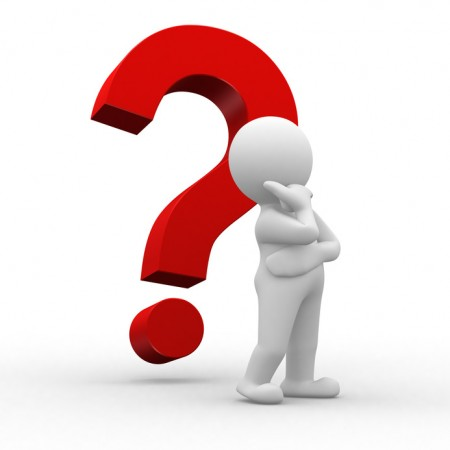 HIPÓTESE
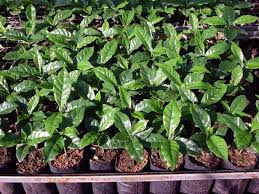 Maior desenvolvimento morfológico das mudas.

Aumento de vigor.

Aumento de sanidade.

Diminuição de estresse.
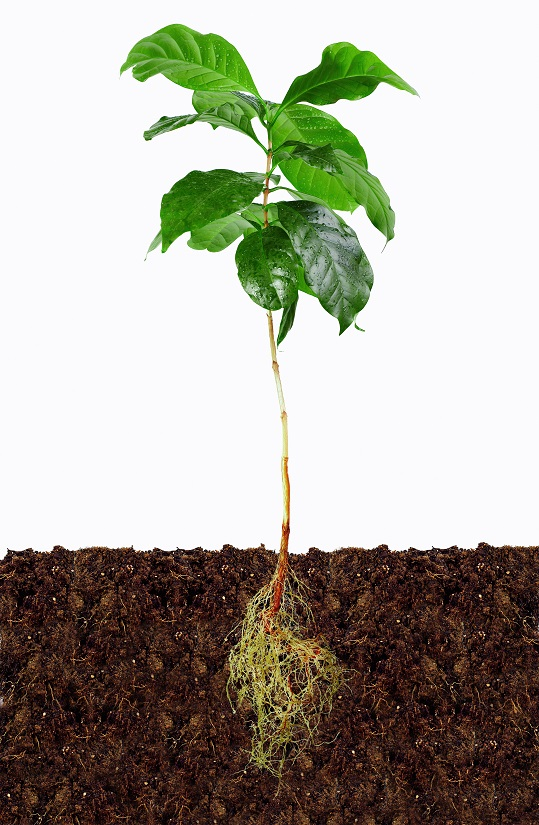 OBJETIVO
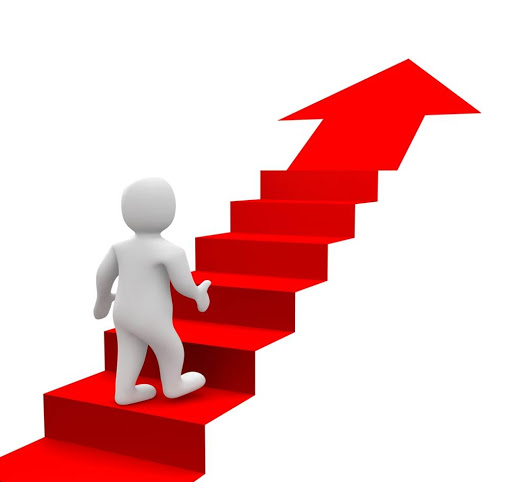 Avaliar o efeito do bioestimulante (Stimulate) no desempenho morfológico das mudas de café.
JUSTIFICATIVA
A qualidade da muda irá trazer certas condições ao cafeeiro.
Técnicas vêm sendo utilizadas para melhorar esta qualidade.
Aplicação de aminoácidos, vitaminas, sais minerais e outros nutrientes para diminuição de estresse.
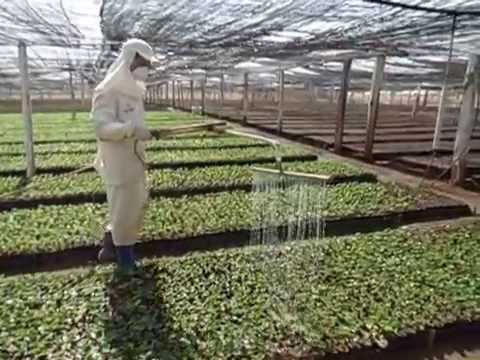 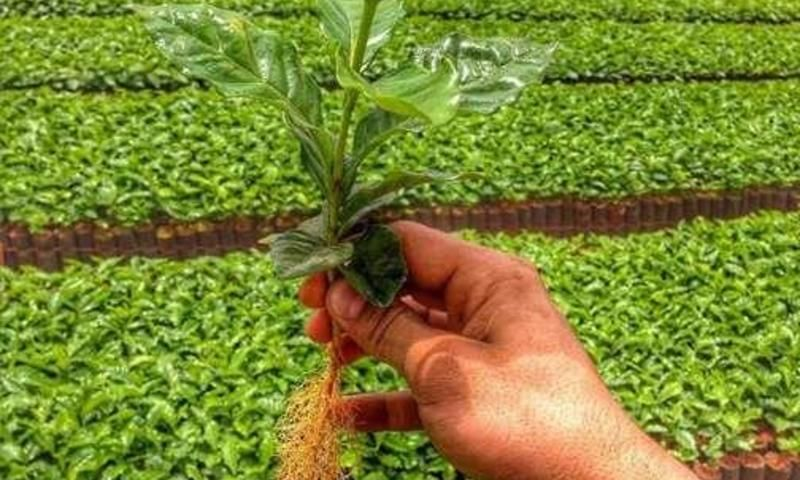 REVISÃO DE LITERATURA
IMPORTÂNCIA DA CAFEICULTURA NO AGRONEGÓCIO:
É produzido em diferentes países (ABIC, 2018).
Segundo maior criador de riqueza no mundo (TEIXEIRA, 2002).
Grande avanço da produção nos últimos anos (CONAB, 2018).
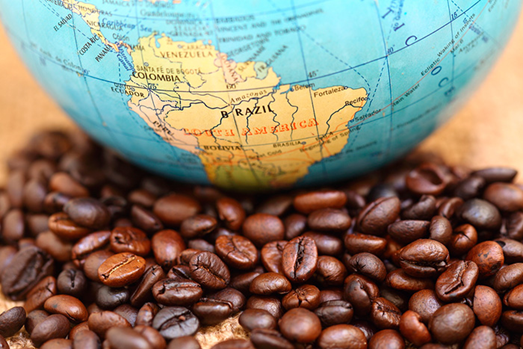 REVISÃO DE LITERATURA
PRODUÇÃO DE MUDAS CAFEEIRAS PARA IMPLANTAÇÃO DE LAVOURA:
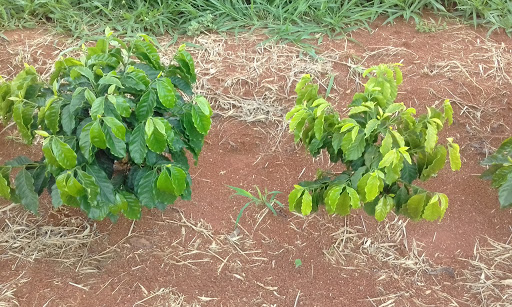 Produção via semente (SAKIYAMA, 1999).
Qualidade fitossanitária (FALCO et al.,).
Boa genética (FALCO et al.,) .
Mudas sadias (EMBRAPA, 2002).
REVISÃO DE LITERATURA
BIOESTIMULANTE: 
Substâncias sintéticas ou naturais (KLAHOLD et al).
Isento de substâncias agrotóxicas (MÓRGOR, 2010).
Atua na atividade fisiológica da planta (LONG, 2019).
Estimula processos hormonais (MAPA, 2010).
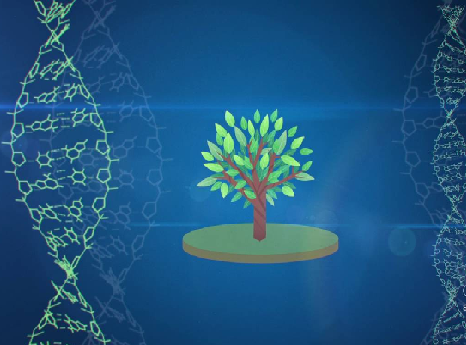 REVISÃO DE LITERATURA
GIBERELINA 
Hormônio vegetal (AMARAL, L. I. V.;).
Encontradas no sistema apical das raízes e sementes no processo de germinação (AMARAL, L. I. V.;).
Quebra de dormência e mobilização de reservas (MAPA, 2010).
Transição da fase juvenil para madura (ZEIGER, 2009).
REVISÃO DE LITERATURA
CINETINA
Substância sintética (VIEIRA, 2002).
Dominância apical (MONTEIRO, 2002).
Atividades enzimáticas (RAVEN, 2000).
Alongamento e crescimento de célula (VIEIRA, 2002).
Atua juntamente com as auxinas (VIEIRA, 2011).
Abertura de estômatos (VIEIRA, 2011).
Pode ser encontradas em diferentes partes da planta
REVISÃO DE LITERATURA
ÁCIDO INDOL-BUTÍRICO
Substância sintética (TABAGIRA et al,. 2000).
Aumenta capacidade de enraizamento (TABAGIRA et al,. 2000).
Baixa mobilidade (AUDUS, 1963).
Sua aplicação aumenta o teor de Auxina nos tecidos vegetais (PASQUAL et al., 2001).
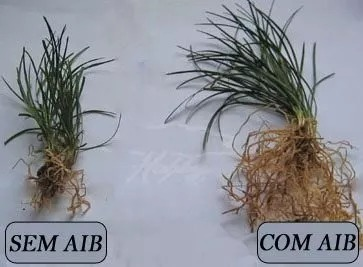 REVISÃO DE LITERATURA
USO DE BIOESTIMULANTE EM MUDAS DE CAFÉ
Uso de práticas são usadas para melhor desenvolvimento de plantas (FRESOLI et al., 2006).
Tolerância ao estresse hídrico (KARNOK, 2000).
Tolerância fotossintética (DARIO et al., 2019).
Bioestimulantes a base de substâncias sintéticas ou naturais (FRESOLI et al., 2006).
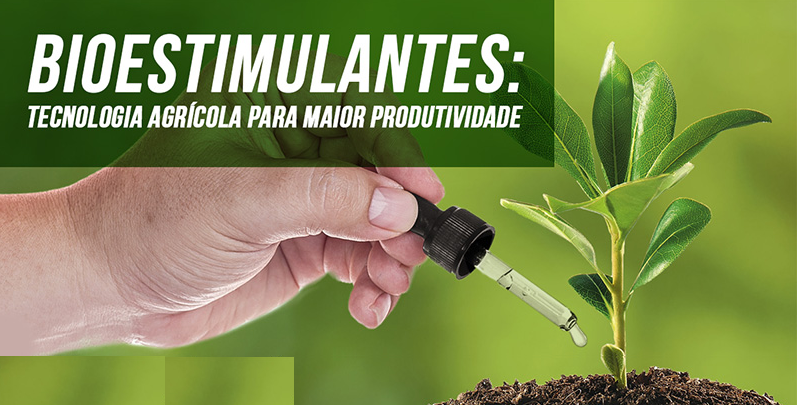 MATERIAL E MÉTODOS
A foi realizada em um viveiro comercial de mudas de café com sistema convencional instalado em Boa Esperança-MG.

Foram utilizadas sementes da variedade Mundo Novo 376/4, safra 2020, que é resultante das variedades Sumatra e Bourbon Vermelho, provenientes da Fundação Procafe em Varginha-MG.
MATERIAL E MÉTODOS
Aplicação de diferentes doses de Stimulate sobre mudas de café
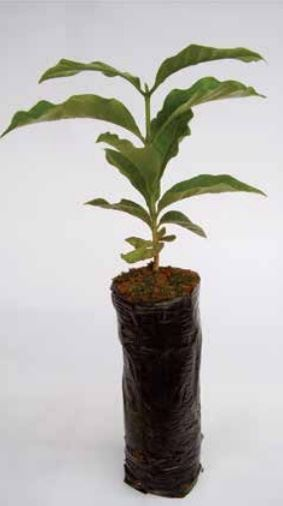 0 (testemunha) 

1 ml/L

2 ml/L

3 ml/L
MATERIAL E MÉTODOS
Foram feitas misturas como substrato:

° 5 sacos de 50 kgs de terra para 1 saco de 50 kgs de esterco bovino misturados com 4 kgs de fertilizante mineral Super Simples.
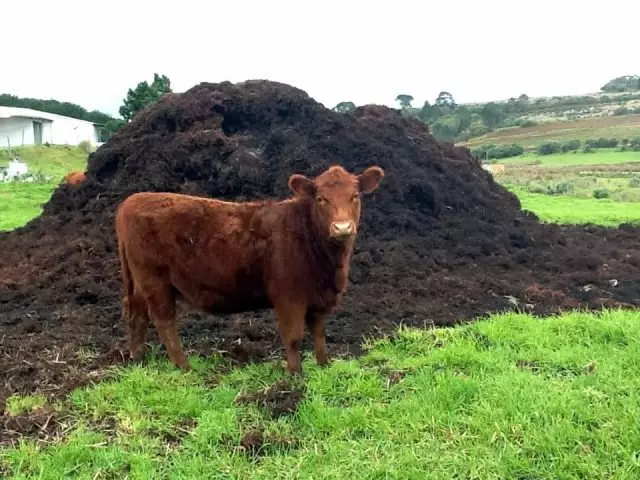 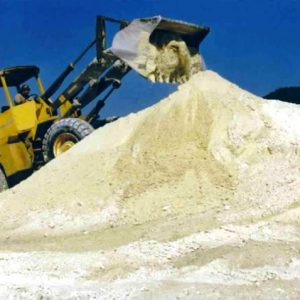 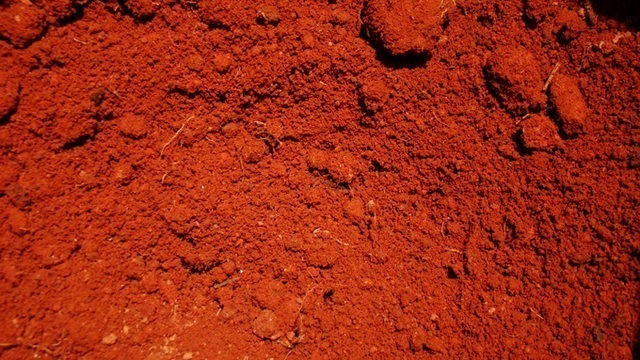 MATERIAL E MÉTODOS
Características avaliadas:
Peso de massa verde (g) - MV
Peso de massa seca (g) - MS
Diâmetro do caule (mm) - DC
Comprimento de raiz (cm) - CR
Comprimento de folha (cm) - CF
Comprimento de caule (cm) - CC
MATERIAL E MÉTODOS
Delineamento estatístico DBC.

4 tratamentos com 5 repetições.

Os dados obtidos foram submetidos a análise de variância.

Os resultados passaram por essas análises através do programa estatístico SISVAR®
MATERIAL E MÉTODOS
STIMULATE
   Dosagens	            Dosagens		    Dosagens 	           Dosagens	

I  II  III  IV  V	          I  II  III  IV  V                   I  II  III  IV  V                 I  II  III  IV  V
0
2 ml
1 ml
3 ml
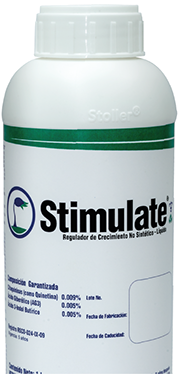 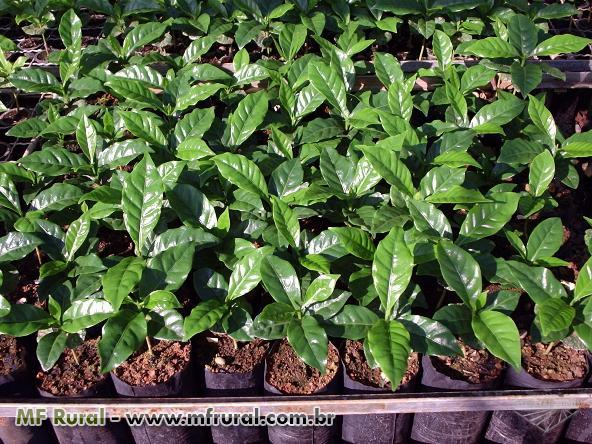 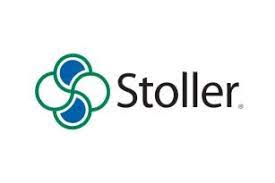 20 mudas / repetição
-  -  -  -   -  -  -  --  -  -  --  -  -  --  -  -  -
-  -  -  -   -  -  -  --  -  -  --  -  -  --  -  -  -
-  -  -  -   -  -  -  --  -  -  --  -  -  --  -  -  -
R1



R2


R3


R4



R5
-  -  -  -   -  -  -  --  -  -  --  -  -  --  -  -  -
-  -  -  -   -  -  -  --  -  -  --  -  -  --  -  -  -
-  -  -  -   -  -  -  --  -  -  --  -  -  --  -  -  -
-  -  -  -   -  -  -  --  -  -  --  -  -  --  -  -  -
-  -  -  -   -  -  -  --  -  -  --  -  -  --  -  -  -
-  -  -  -   -  -  -  --  -  -  --  -  -  --  -  -  -
-  -  -  -   -  -  -  --  -  -  --  -  -  --  -  -  -
-  -  -  -   -  -  -  --  -  -  --  -  -  --  -  -  -
-  -  -  -   -  -  -  --  -  -  --  -  -  --  -  -  -
-  -  -  -   -  -  -  --  -  -  --  -  -  --  -  -  -
-  -  -  -   -  -  -  --  -  -  --  -  -  --  -  -  -
-  -  -  -   -  -  -  --  -  -  --  -  -  --  -  -  -
-  -  -  -   -  -  -  --  -  -  --  -  -  --  -  -  -
-  -  -  -   -  -  -  --  -  -  --  -  -  --  -  -  -
-  -  -  -   -  -  -  --  -  -  --  -  -  --  -  -  -
-  -  -  -   -  -  -  --  -  -  --  -  -  --  -  -  -
-  -  -  -   -  -  -  --  -  -  --  -  -  --  -  -  -
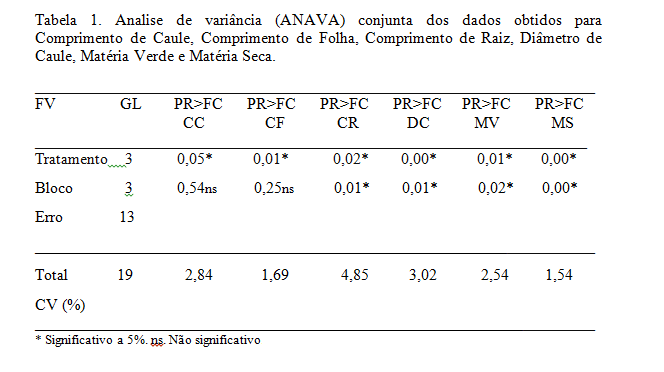 RESULTADOS E DISCUSSÕES
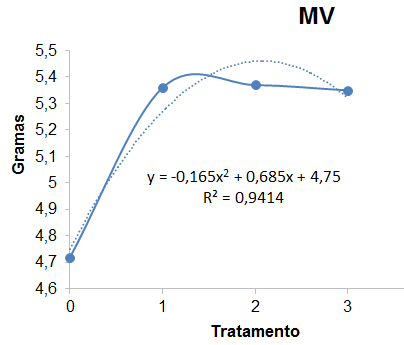 MASSA VERDE





Figuras 1. Gráficos de Regressão de massa verde de folha contendo seus respectivos R², em gramas.
RESULTADOS E DISCUSSÕES
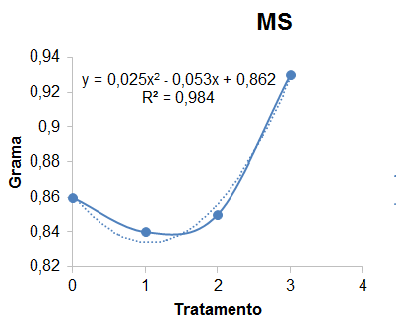 MASSA SECA





Figuras 2. Gráficos de Regressão de massa seca de folha contendo seus respectivos R², em gramas.
RESULTADOS E DISCUSSÕES
DIÂMETRO DO CAULE





Figuras 3. Gráficos de Regressão de diâmetro do caule contendo seus respectivos R², em milímetros.
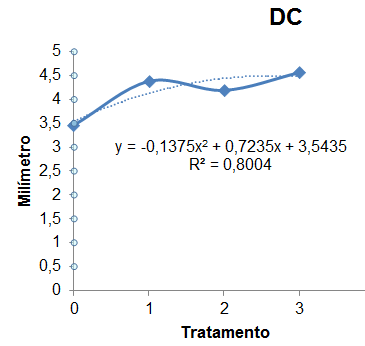 RESULTADOS E DISCUSSÕES
COMPRIMENTO RAIZ





Figuras 4. Gráficos de Regressão de comprimento de raiz contendo seus respectivos R², em centímetros.
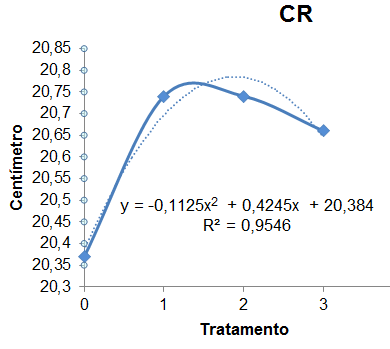 RESULTADOS E DISCUSSÕES
COMPRIMENTO FOLHA





Figuras 5. Gráficos de Regressão de comprimento de folha contendo seus respectivos R², em centímetros.
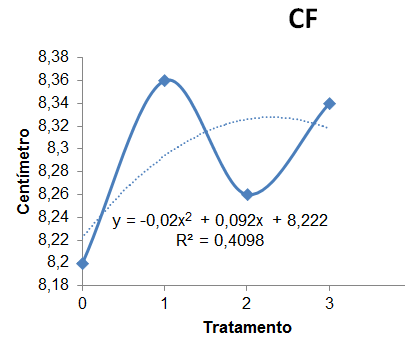 RESULTADOS E DISCUSSÕES
COMPRIMENTO DO CAULE





Figuras 6. Gráficos de Regressão de comprimento do caule contendo seus respectivos R², em centímetros.
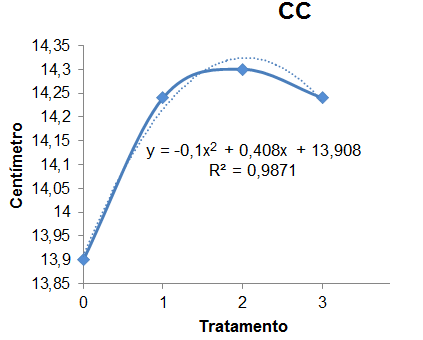 RESULTADOS E DISCUSSÕES
Em um trabalho realizado por Vantuir A. (2010), onde foi apresentado no 39° Congresso Brasileiro de Pesquisas Cafeeira, em seus resultados, o bioestimulante ajudou bastante no crescimento das raízes nas mudas de café, proporcionando um desenvolvimento significativo no seu crescimento que foi relacionado com a  fotodegradação onde o AIB se permanece estável e aumenta a capacidade de enraizamento.
RESULTADOS E DISCUSSÕES
- TAIZ (2010) afirma que, onde foi usado bioestimulante no solo para verificar crescimento da parte aera das mudas, também houve uma diferença significativa no tamanho das folhas devido á ação da Cinetina na planta, onde é responsável pelo alongamento e crescimento de células, e sobre as atividades enzimáticas.
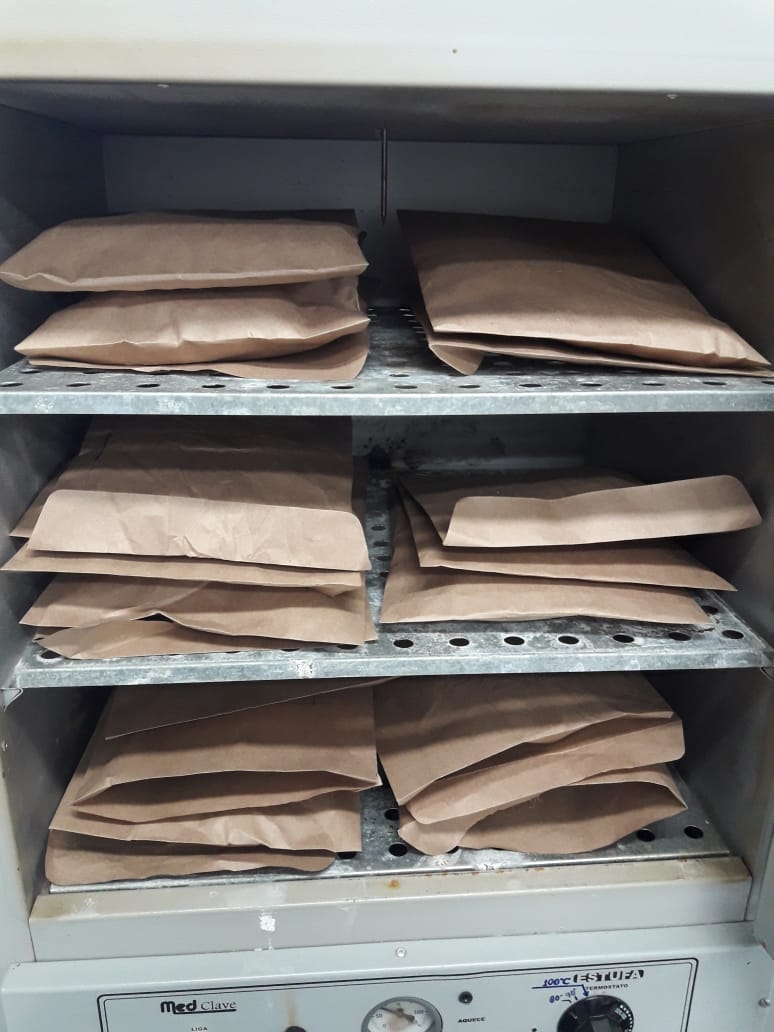 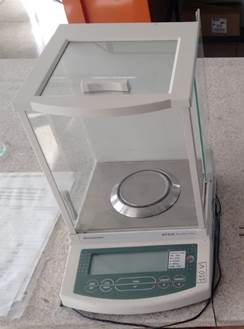 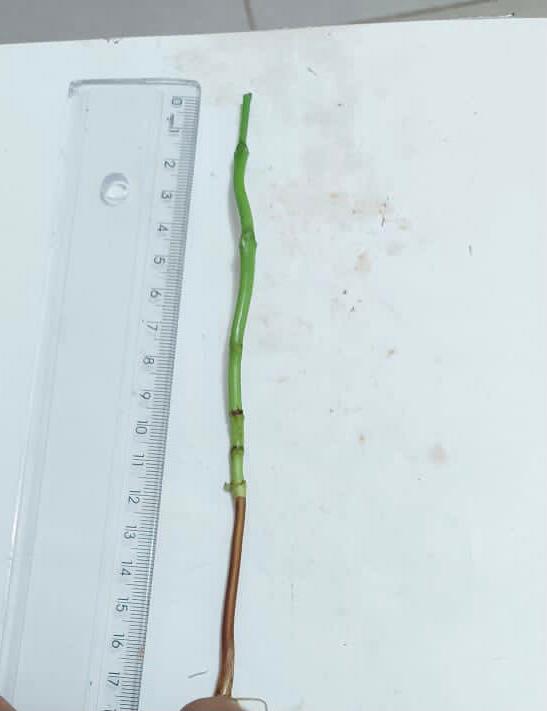 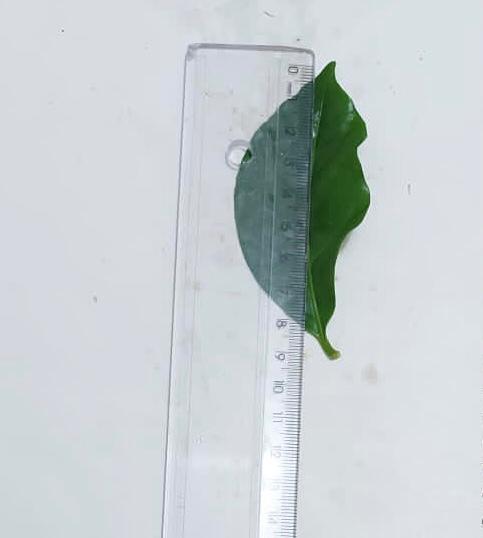 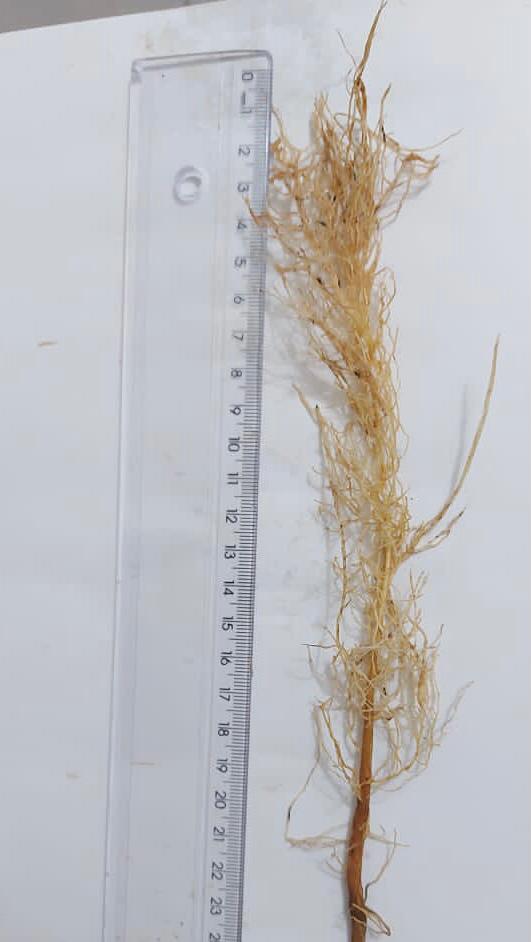 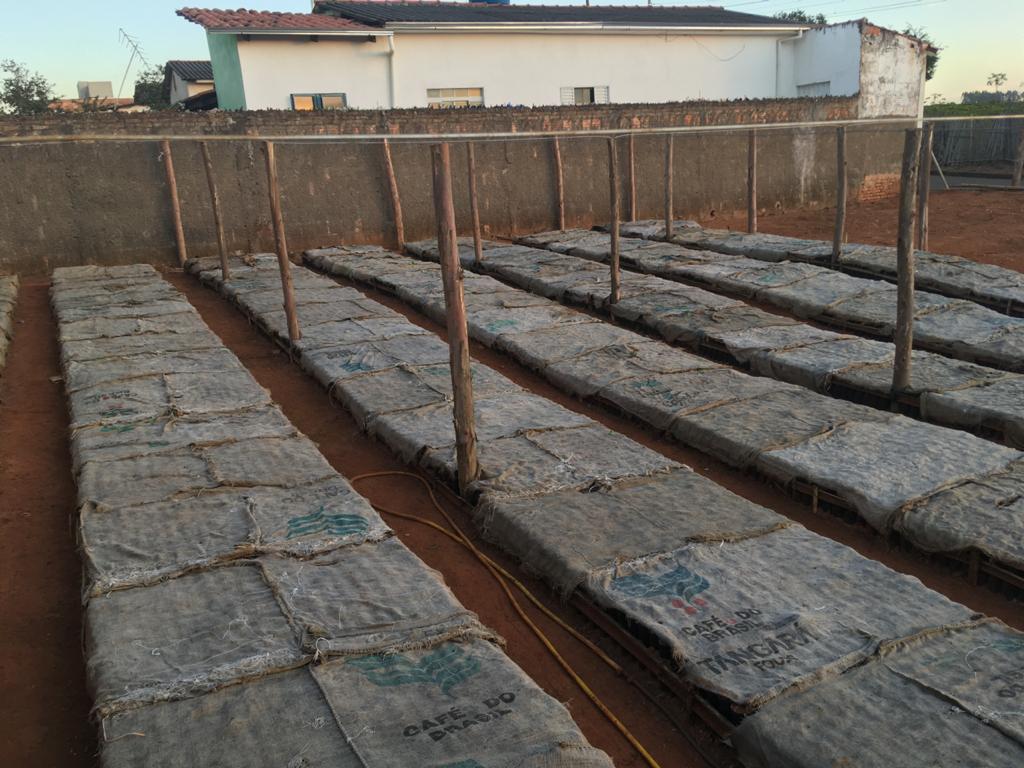 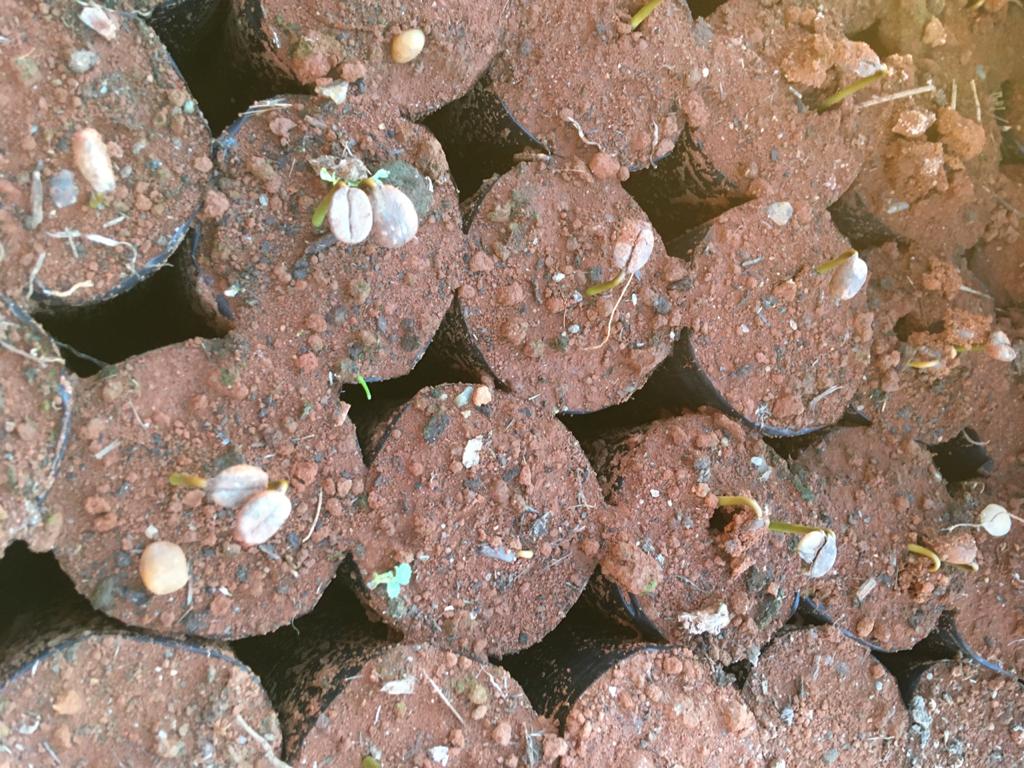 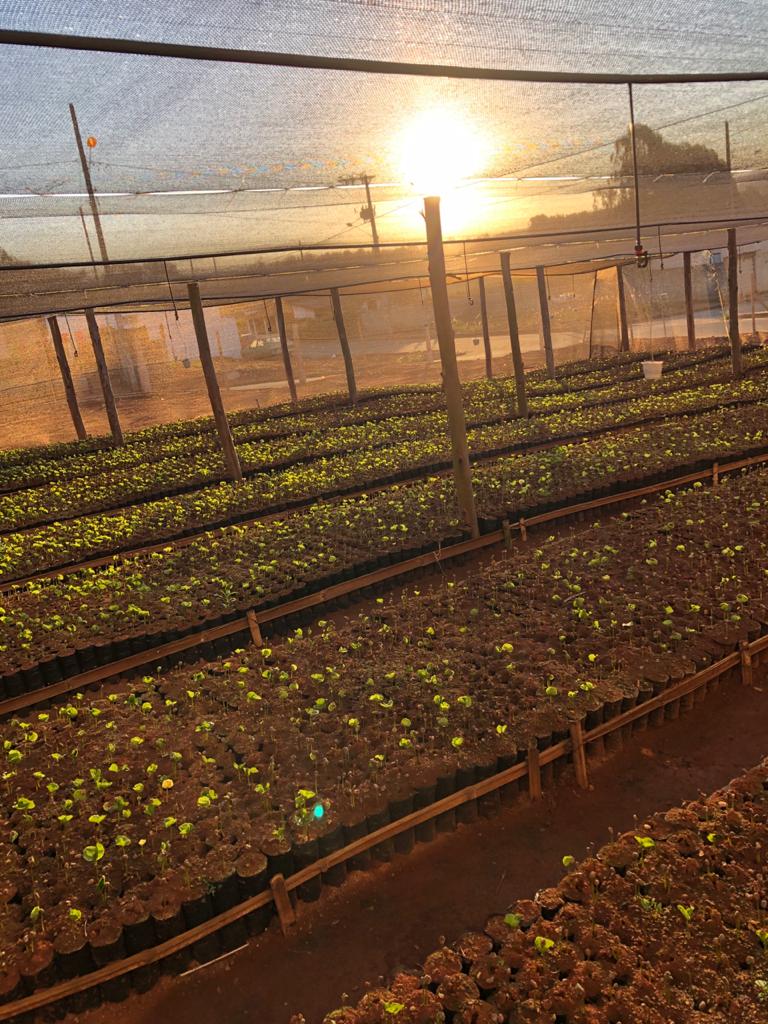 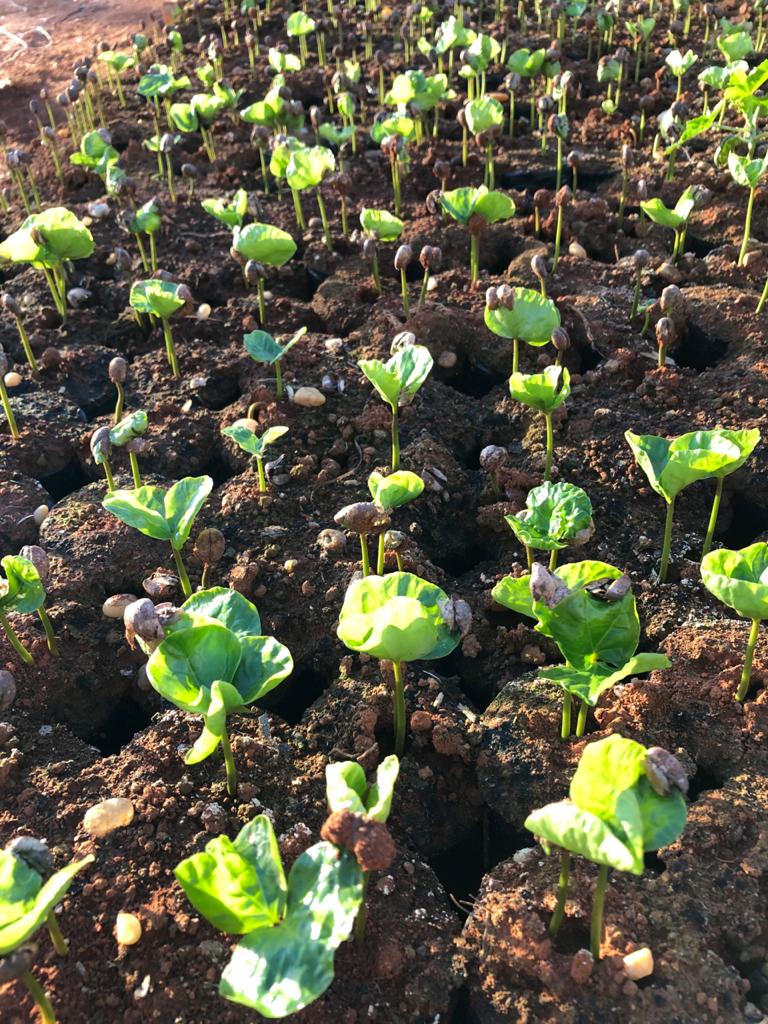 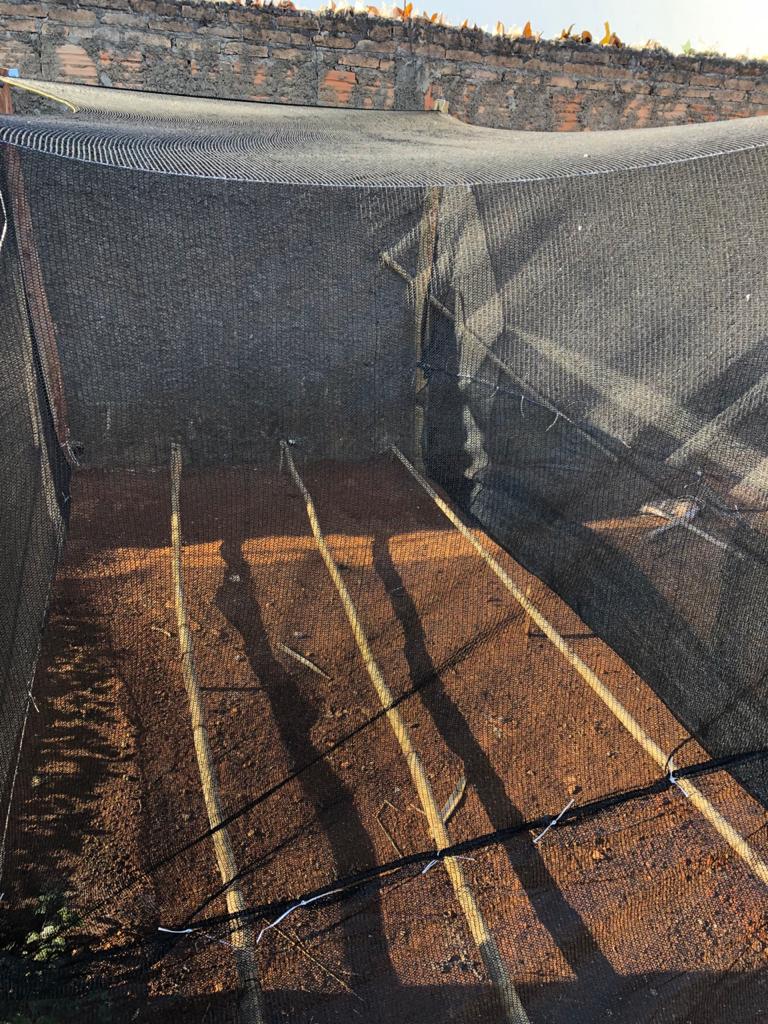 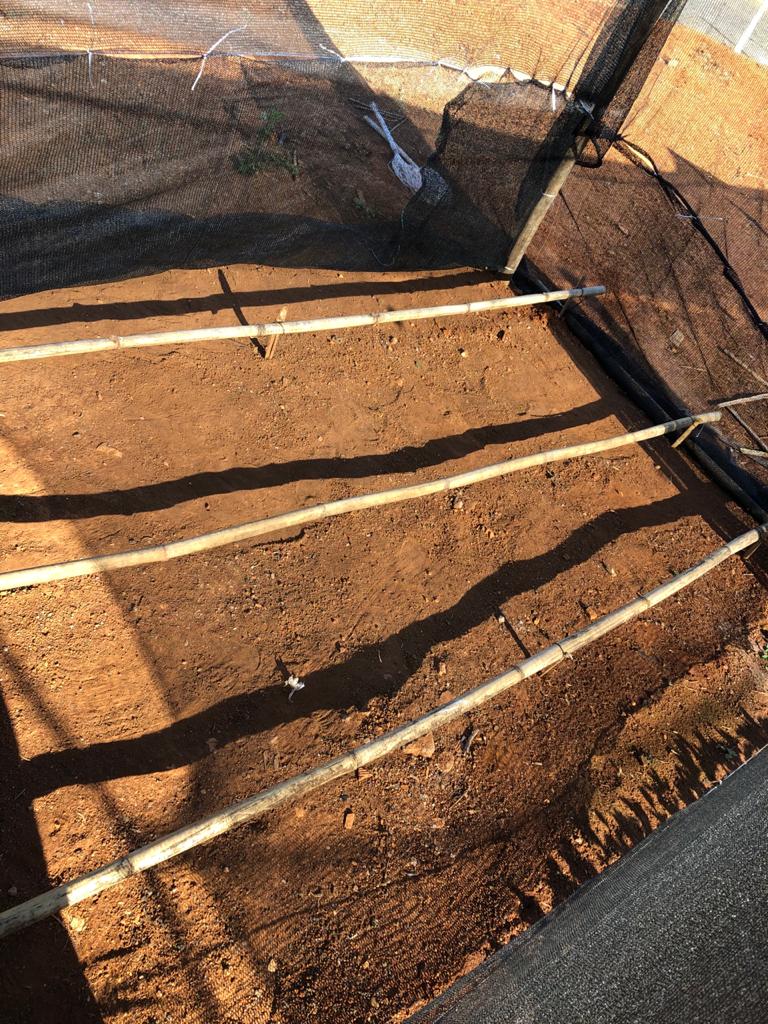 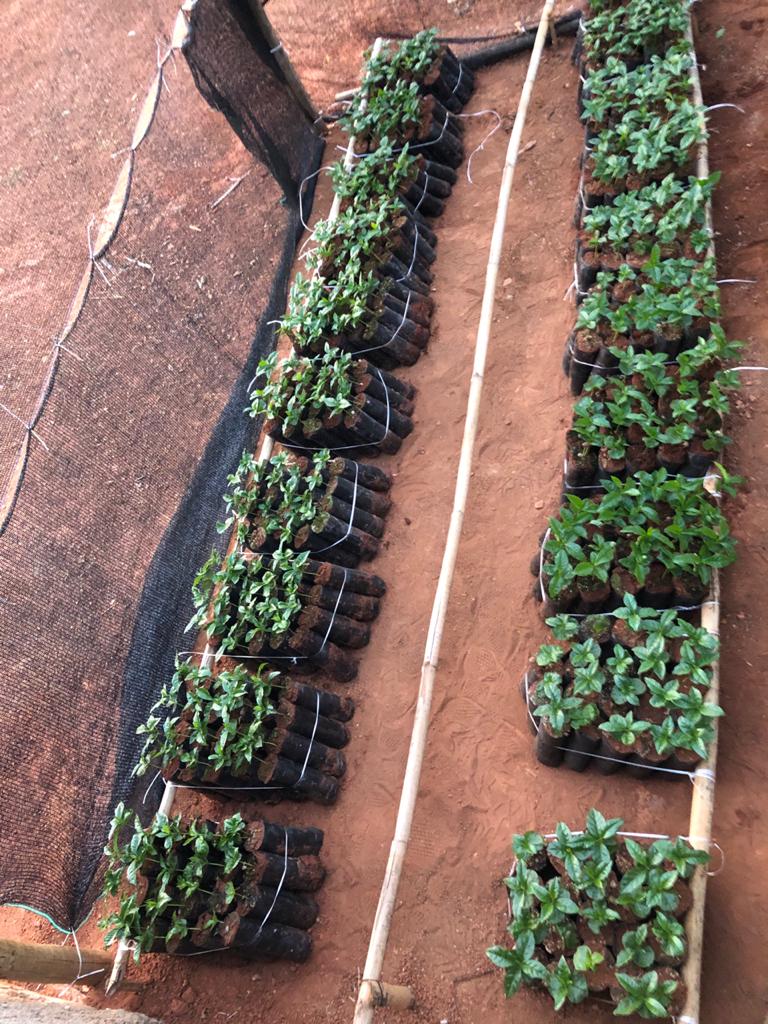 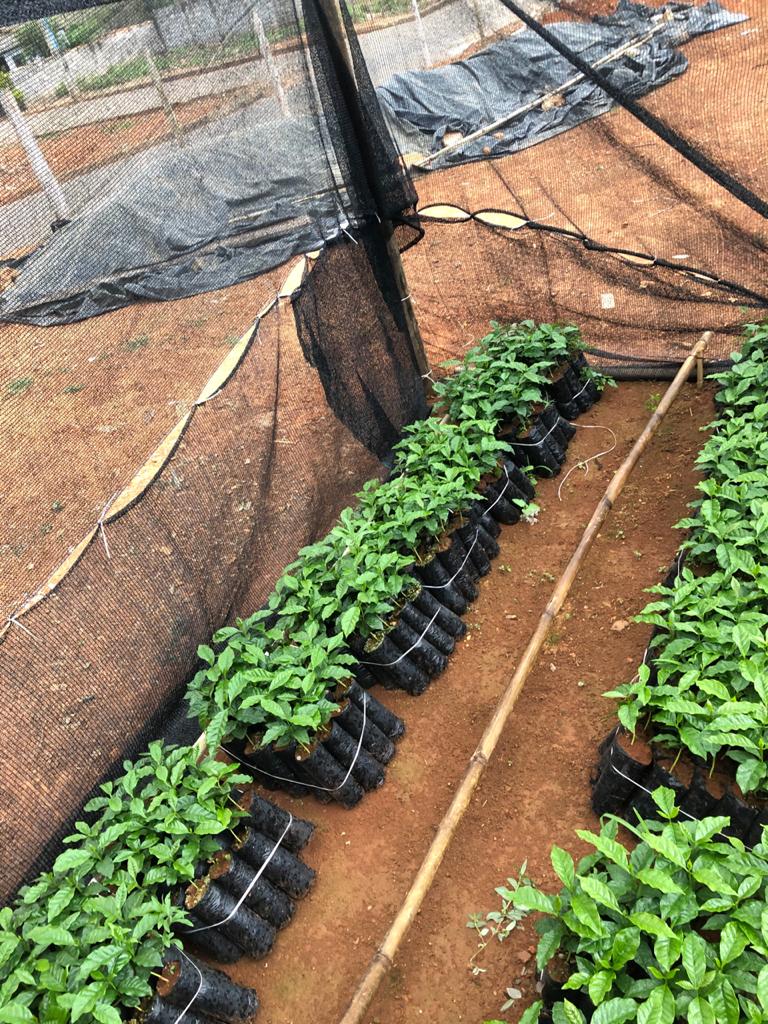 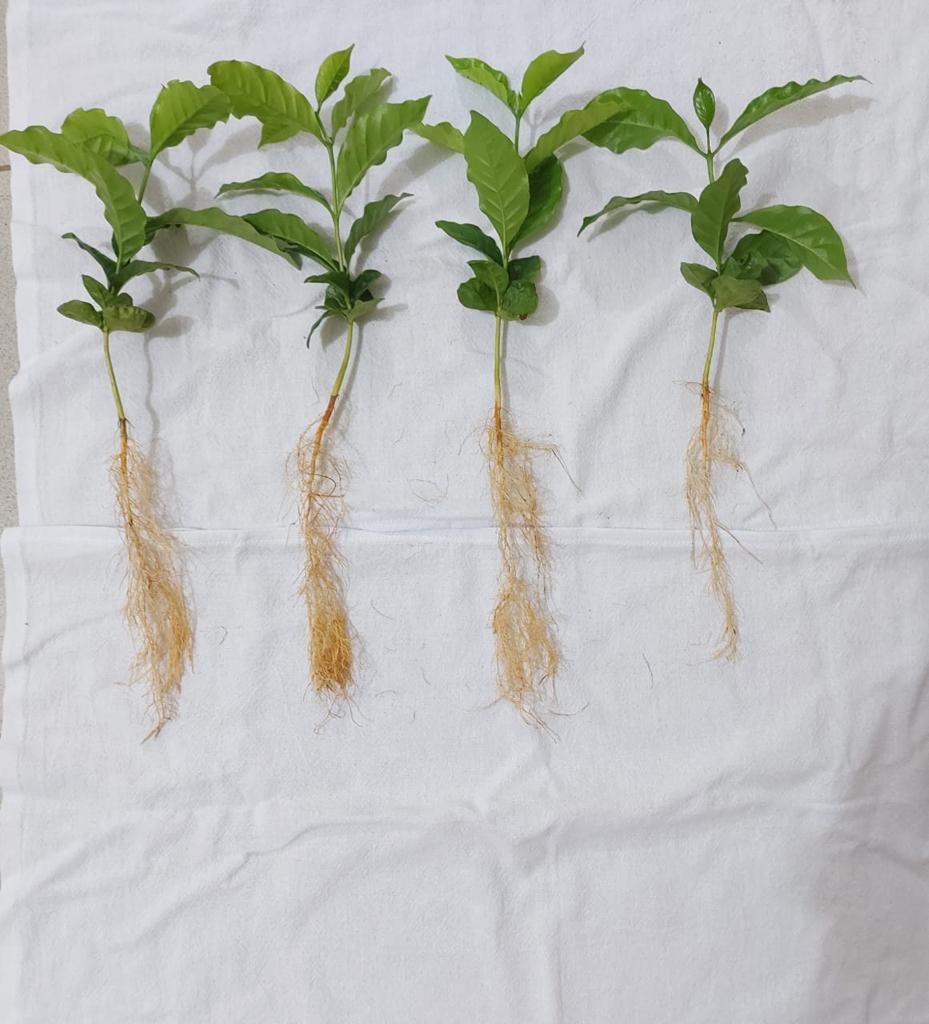 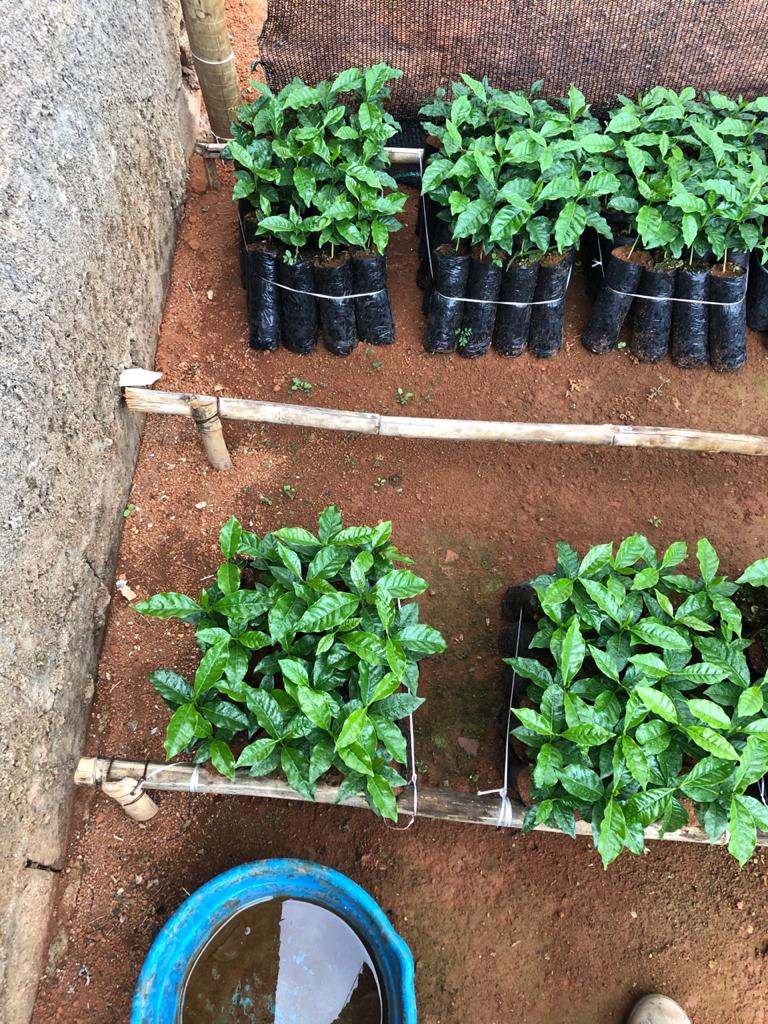 CONSIDERAÇÕES FINAIS
Pelos resultados obtidos e nas condições deste experimento, conclui-se que, todas as dosagens usadas trouxe maiores resultados comparados com a testemunha. Pois como mostrado nesse trabalho não só para o desenvolvimento das raízes, mas também para todas as outras medições, todas as dosagem de stimulate fez com que as mudas de café arábica tenha um grande desenvolvimento de suas estruturas, consequentemente, fazendo com que as mesmas quando forem plantadas no solo, terá mais chances de trazer grandes resultados positivos para o produtor.
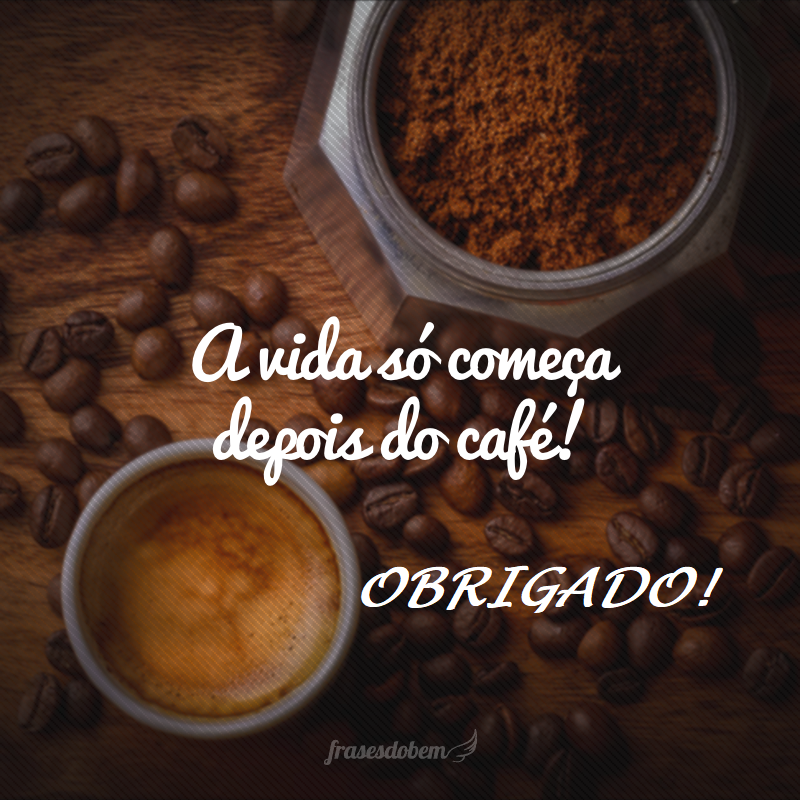